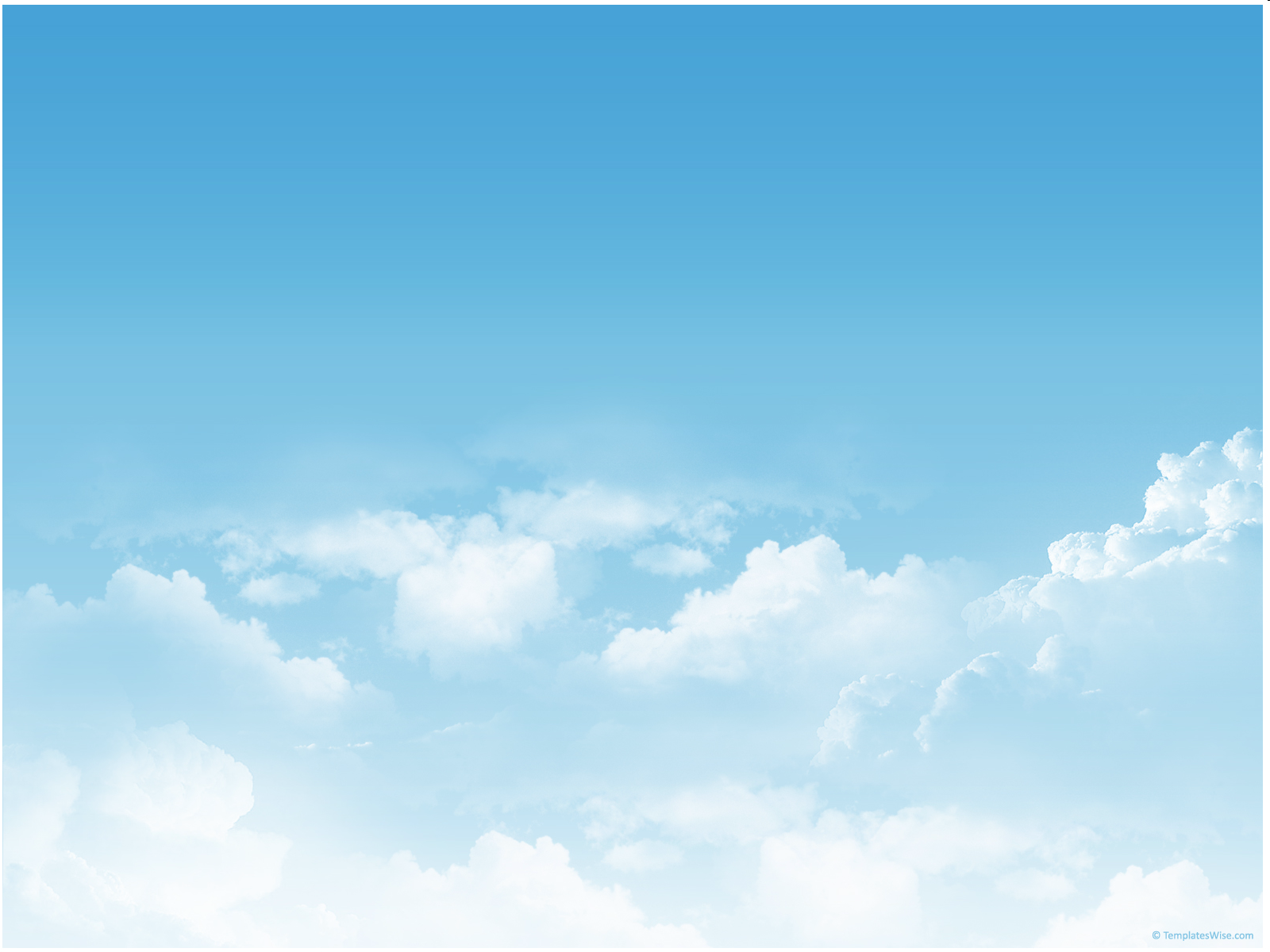 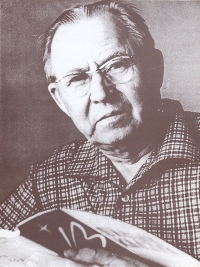 поэт
  родина
  талантливый
  стихи
гижысь
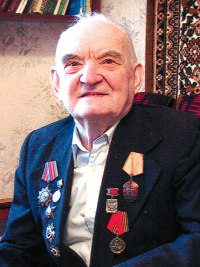 чужан  му
енбиа
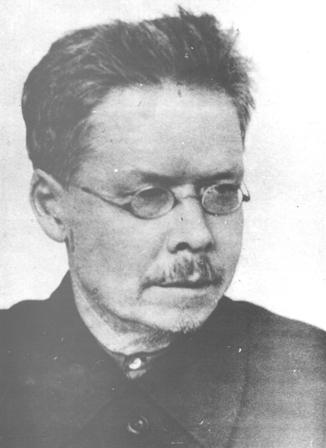 кывбур
Мый йылысь сёрнитам урок вылын?

Урок вылын сёрнитам ___________йылысь, 
 ________________ йылысь,___________йылысь
чужан му
енбиа гижысьяс
кывбуръяс
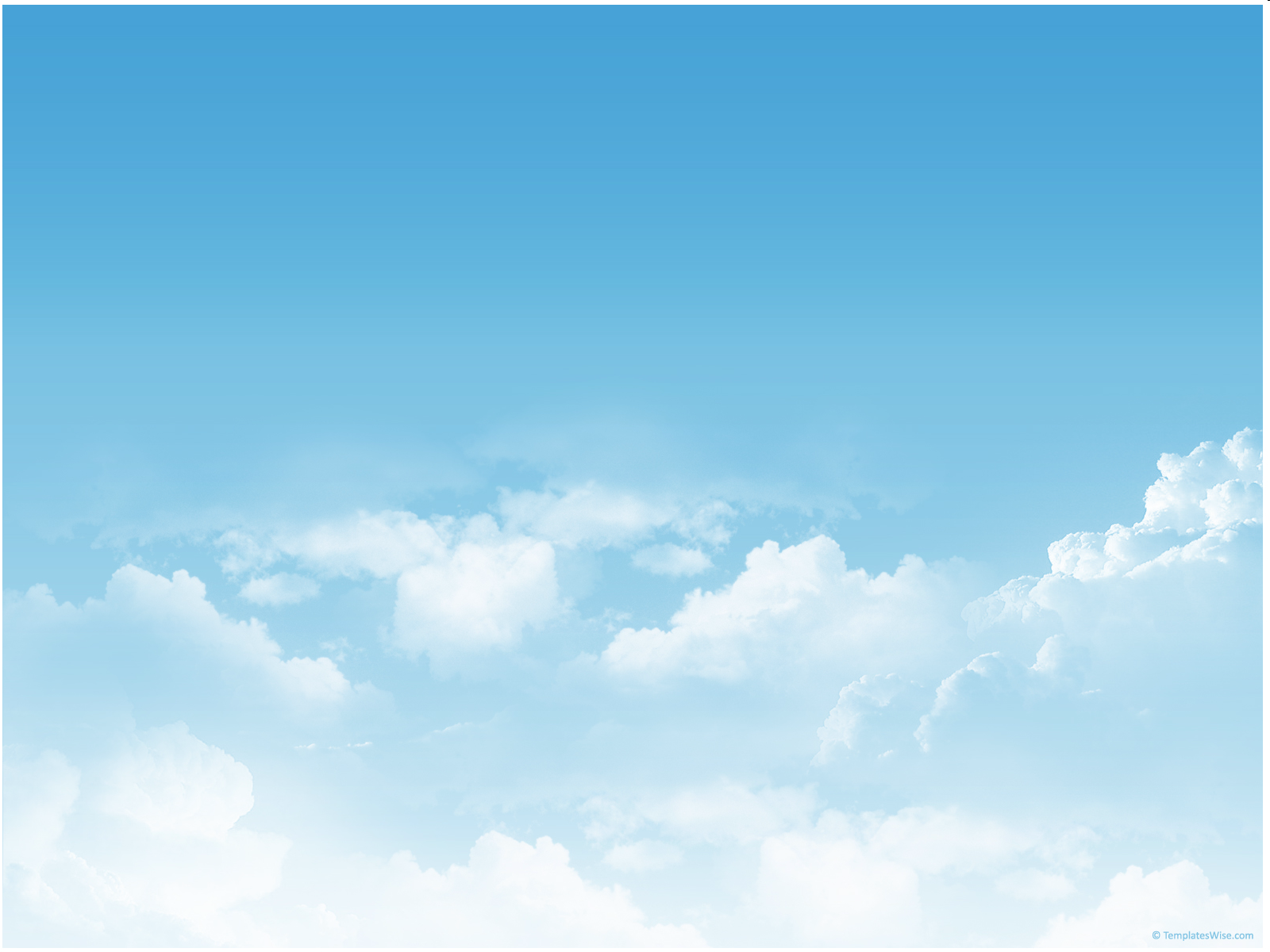 Гижысьяс чужан му йылысь.
Вöчам зарядка
Велöдам выль кывъяс
Лыддям кывбуръяс
Лыддям сёрни
Тöдмасям  гижыськöд
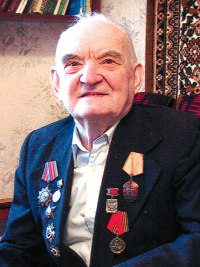 Лöсьöдам висьт
чукöртам тшак
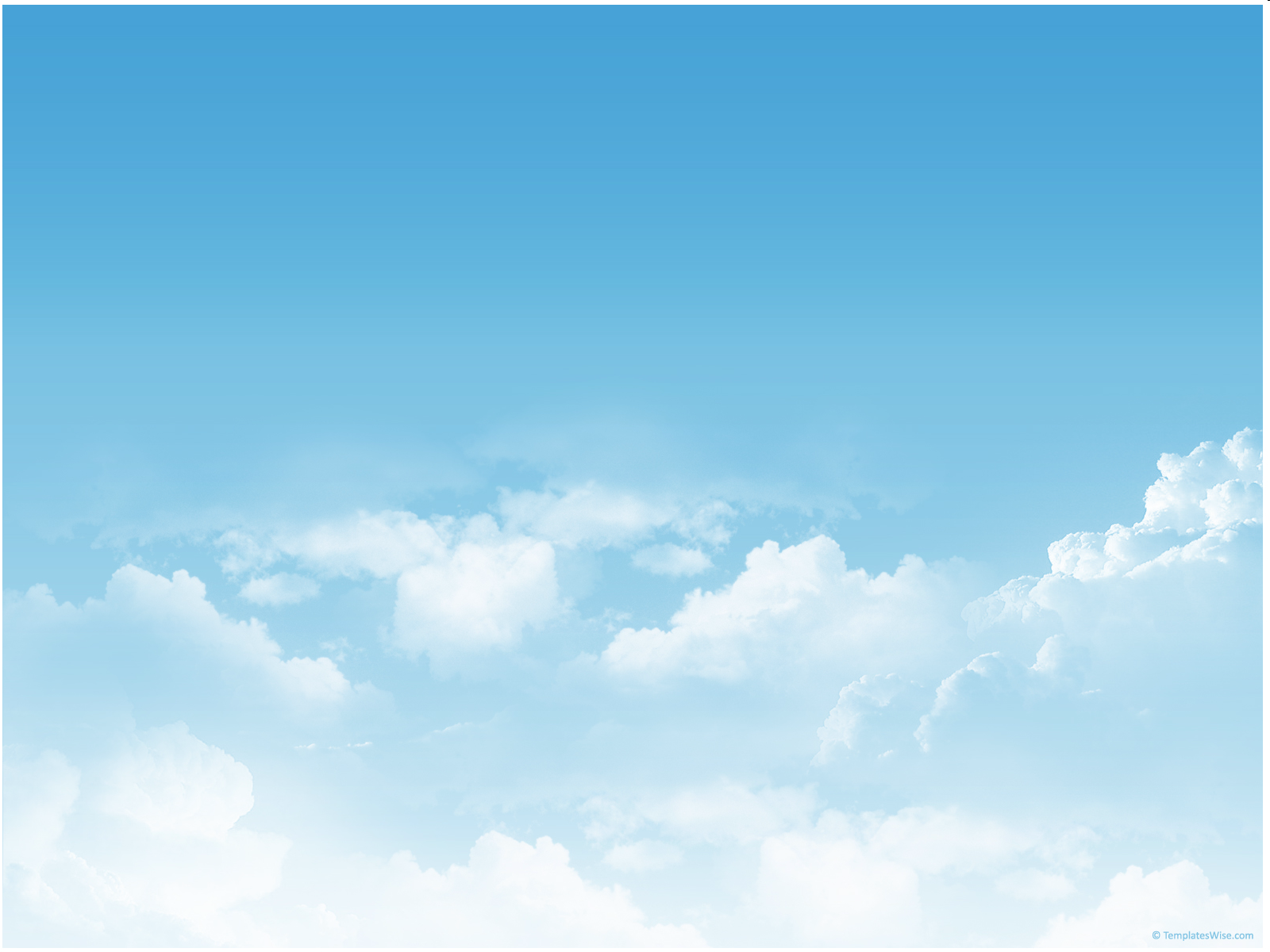 Тулыс
Михаил  Лебедев гижис « _______» кывбур.
Серафим Попов гижис   «__________»кывбур.
Василий Лыткин гижис  «________________» кывбур.

__________,________,__________-тайö коми гижысьяс. 




Ми велöдiм  кывбуръяс __________лысь,
              _________лысь,        __________лысь.

                С. Попов, В. Лыткин, М. Лебедев – тайö 
                _______________, _________.
Зарядка
Медводдза лым
М. Лебедев
С. Попов
В. Лыткин
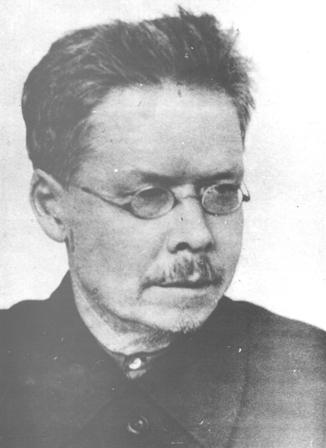 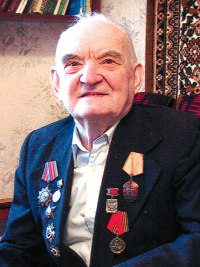 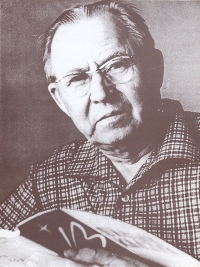 С. Попов
В. Лыткин
М. Лебедев
коми гижысьяс   енбиа йöз